ОЦЕНКА ЭФФЕКТИВНОСТИ ПРОВЕДЕНИЯ ГОСУДАРСТВЕННОЙ ИТОГОВОЙ АТТЕСТАЦИИ
Результаты анкетирования членов ГАК Айхал.
Место работы
Рудник "Айхал"
ЦСО Энергетика
Должность
Инженер по горным работам
Старший мастер
Производственный стаж работы
8 лет
17 лет
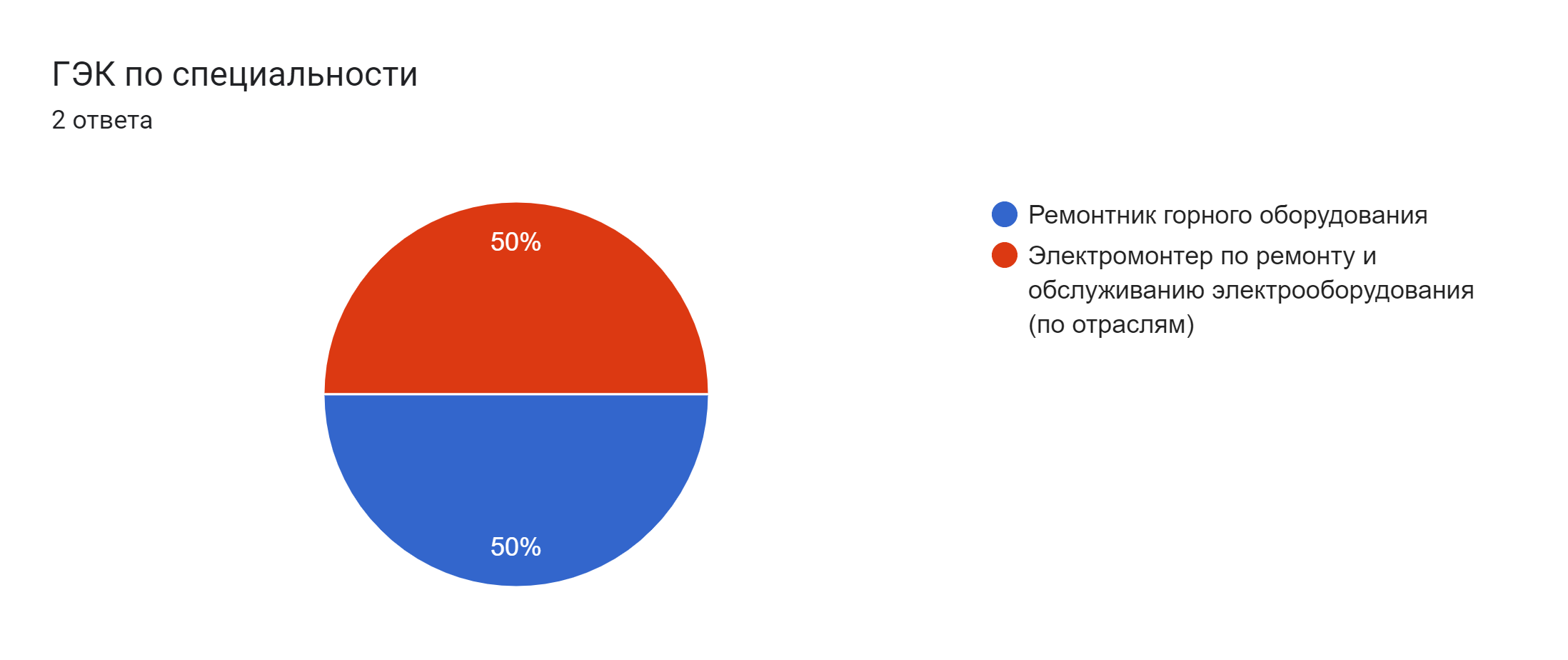 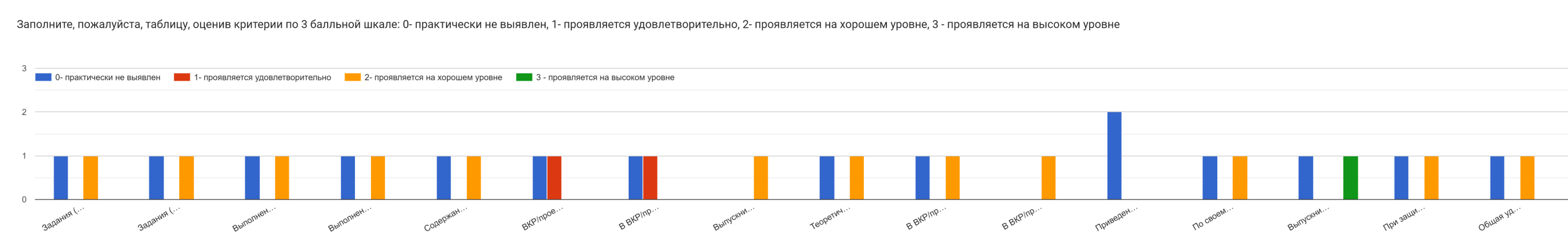